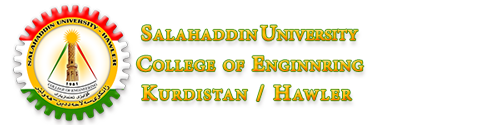 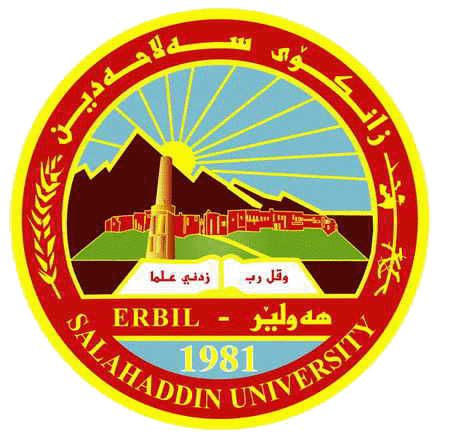 University of Sallahadin
College of Engineering
Electrical Engineering Dept.
Renewable Energy
First LectureIntroduction
By: 
Sarkar Jawhar
MSc in Electrical Engineering
Contents of This Lecture
Introduction to Renewable Energy 
Energy sources
Fossil energy
Advantages and Disadvantages of renewable energy
Natural energies on earth
Estimated Renewable Energy Share
Methods for matching RE supply to end use
Categories of Control
SU-Erbil- Engineer Collage – Sarkar Jawhar
2
Renewable Energy
Renewable energy is the energy comes from sources that won’t run out.
SU-Erbil- Engineer Collage – Sarkar Jawhar
3
Energy sources
Sun
The planetary gravitational interaction.
Geothermal energy.
Human induced nuclear reaction.
Chemical reactions from mineral sources.
SU-Erbil- Engineer Collage – Sarkar Jawhar
4
Renewable Energies
- Solar
- Geothermal
- Hydro Power
- Energy from the Oceans: Tidal and wave
- Wind Power
- Biomass
- Fuel Cell
- Nuclear
SU-Erbil- Engineer Collage – Sarkar Jawhar
5
Fossil energy
Fossil fuels are fuels formed by natural processes from fossilized remains of prehistoric plants.
Coal
Oil.
Natural Gas.

The plants became buried deep under the land and sea, slowly turning into coal, oil and gas over millions of years.
The burning of fossil fuels by humans is the largest source of carbon dioxide
SU-Erbil- Engineer Collage – Sarkar Jawhar
6
Why do we need renewable energy?
These ‘fossil fuels’ are running out.
Burning them to provide energy also releases gases that contribute to climate change and pollution.
Renewable sources of energy don’t run out or pollute the environment.
SU-Erbil- Engineer Collage – Sarkar Jawhar
7
Advantages of renewable energy
Renewable energy will never run out.
Renewable energy facilities generally require less maintenance than traditional generators. This is means the reduce of operation costs.
Renewable energy has minimal impact on the environment.
Renewable energy projects can also bring economic benefits to many regional areas, as most projects are located away from large cities.
SU-Erbil- Engineer Collage – Sarkar Jawhar
8
Disadvantages of renewable energy
Reliability of Supply: One shortcoming is that renewable energy relies heavily upon the weather for sources of supply: rain, wind, and sunshine. 
Difficult to Generate in Large Quantity. 
Large Capital Cost: 
Large area of Land Required: To meet up with the large quantities of electricity produced by fossil fuels, large amount of solar panels and wind farms need to be set up.
SU-Erbil- Engineer Collage – Sarkar Jawhar
9
Natural energies on earth
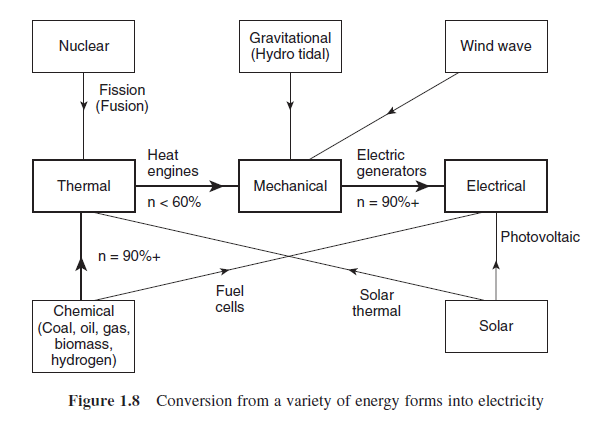 SU-Erbil- Engineer Collage – Sarkar Jawhar
10
Estimated Renewable Energy Share
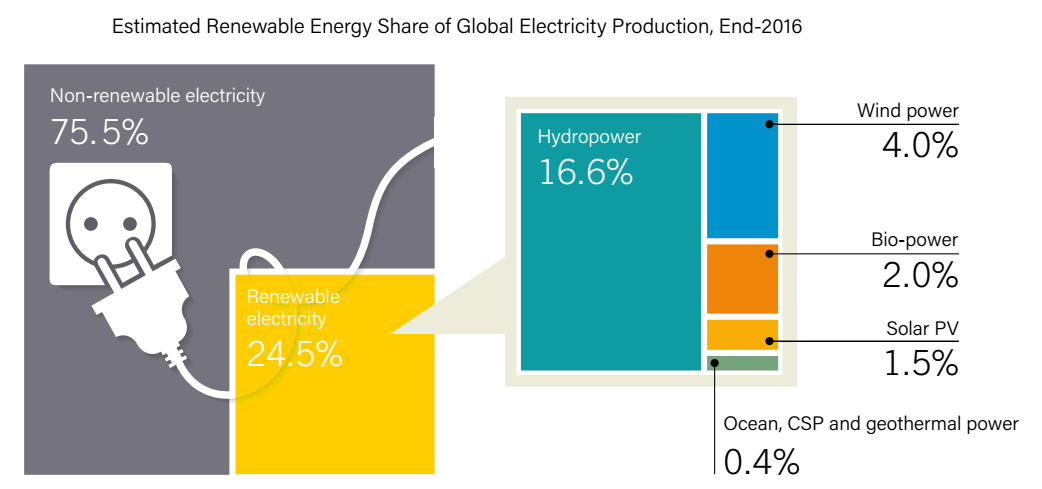 SU-Erbil- Engineer Collage – Sarkar Jawhar
11
Comparison between flow of energies
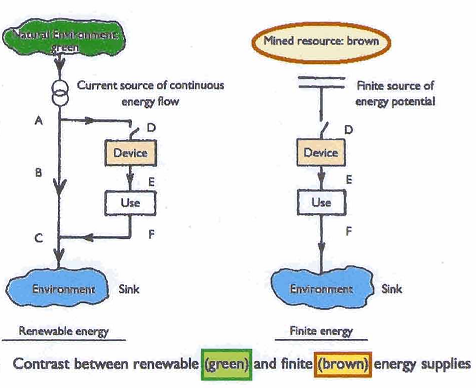 SU-Erbil- Engineer Collage – Sarkar Jawhar
12
Energy flow to end use
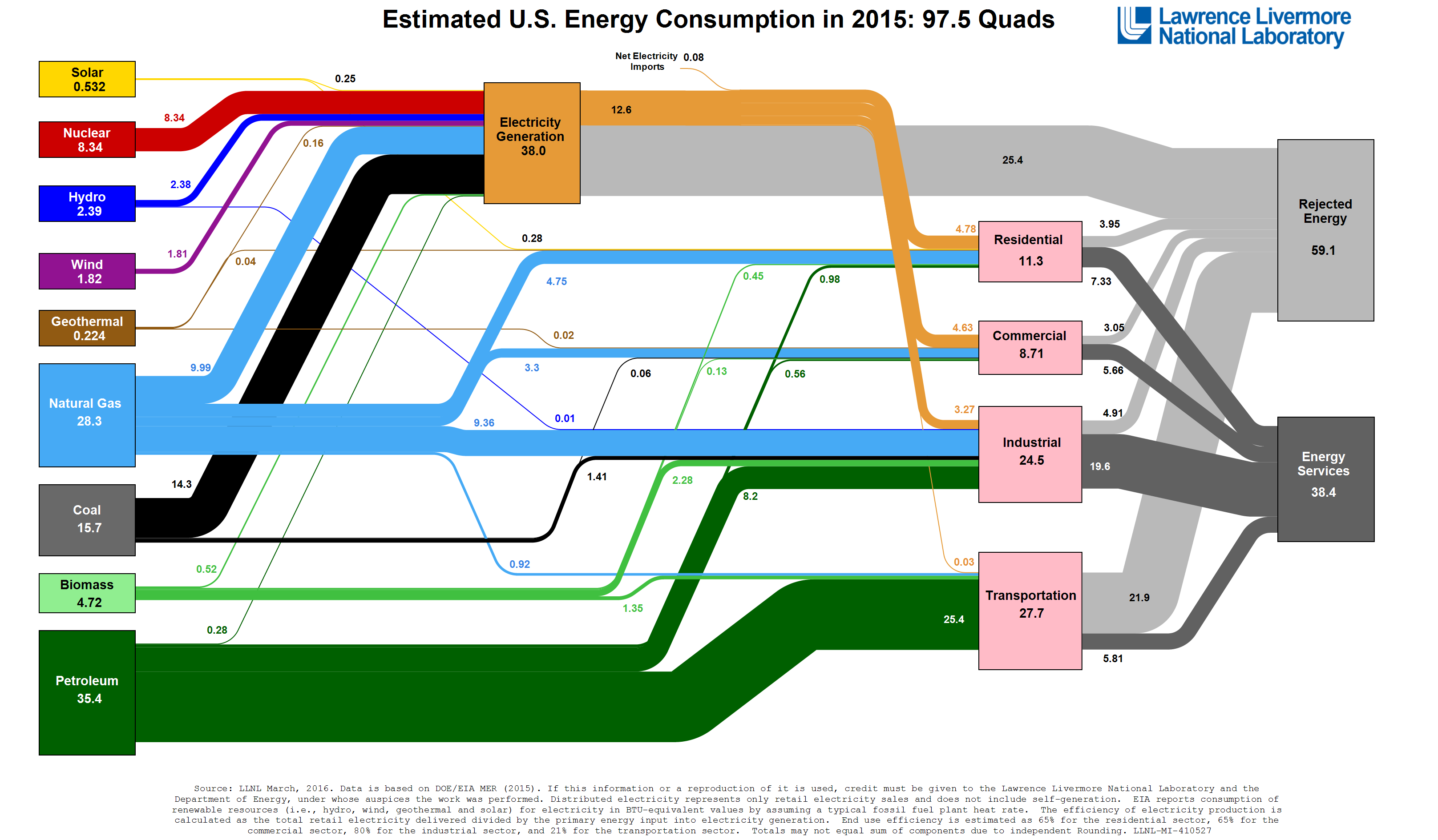 SU-Erbil- Engineer Collage – Sarkar Jawhar
13
Divisions of Renewable Energies
1. Mechanical: 
Hydro 
Wind 
Wave & tidal power 
2. Thermal: 
Geothermal
Biomass 
Solar collectors 
3. Radiation: 
Photovoltaic
Nuclear
SU-Erbil- Engineer Collage – Sarkar Jawhar
14
Methods for matching RE supply to end use
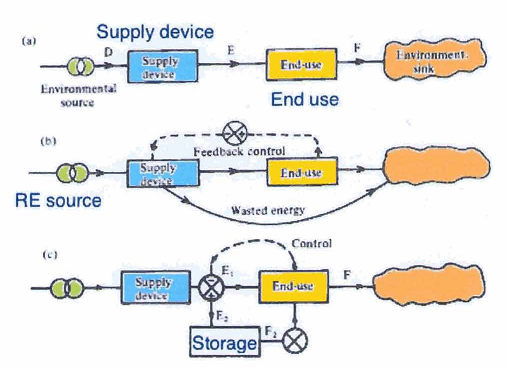 SU-Erbil- Engineer Collage – Sarkar Jawhar
15
Methods for matching RE supply to end use
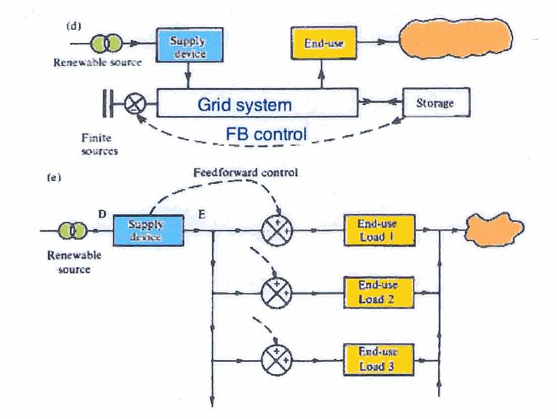 SU-Erbil- Engineer Collage – Sarkar Jawhar
16
Categories of Control
1. Disposal of excess energy
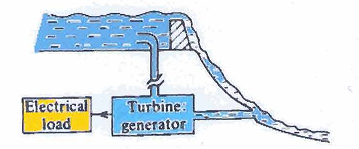 SU-Erbil- Engineer Collage – Sarkar Jawhar
17
Categories of Control
2. Implementing energy storage
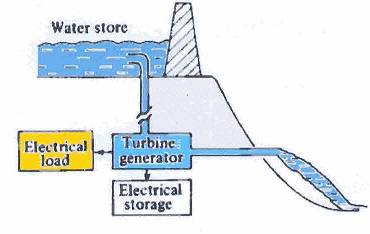 SU-Erbil- Engineer Collage – Sarkar Jawhar
18
Categories of Control
3. Incorporate control of load management
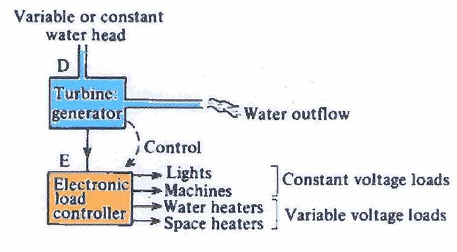 SU-Erbil- Engineer Collage – Sarkar Jawhar
19
Next Lecture
Environmental Aspects of Power Generation
SU-Erbil- Engineer Collage – Sarkar Jawhar
20